Air Masses and Fronts
Air Masses:
Air moves from areas of high pressure to low pressure, which are caused by the uneven heating of the Earth
Air Mass:
A large body of air throughout which temperature and moisture content are similar; take on the characteristics of the area over which they sit and remain stationary
Types of Air Masses:
Classified by their temperature and moisture content which are dependent upon the are over which they formed
Types of Air Masses:
Continental – dry air mass that formed over land (c)
Maritime – wet air mass that formed over water (m)
Tropical – warm air mass that formed over warm areas (T)
Polar – cold air mass that formed over cold areas (P)
Types of Air Masses:
Types of Air Masses
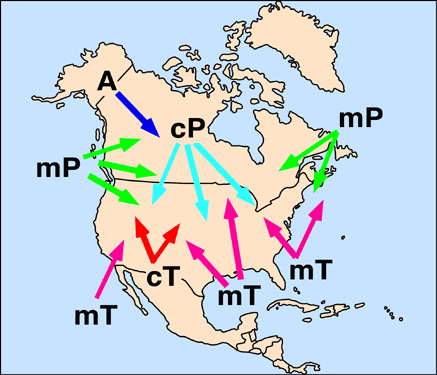 Fronts:
Boundaries between air masses; cold air does not mix with less dense warm air; do not exist in tropics because no real temperature differences
Cold Front:
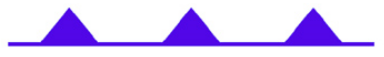 The front edge of a moving mass of cold air that pushes beneath a warm air mass like a wedge; result in precipitation if warm air is humid; severe storms if moving fast
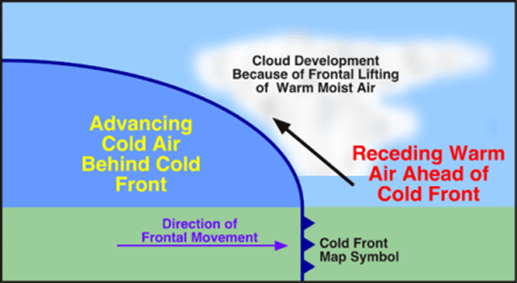 Warm Front:
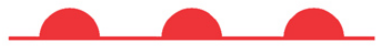 The front edge of advancing warm air mass that replaces cold air with warmer air; generally results in precipitation over a large area
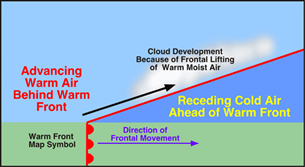 Stationary Front:
A front of air masses that move either very slowly or not at all; weather similar to a warm front
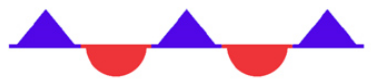 Occluded Front:
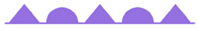 A front that forms when a cold air mass overtakes a warm air mass and lifts the warm air mass off the ground and over another air mass
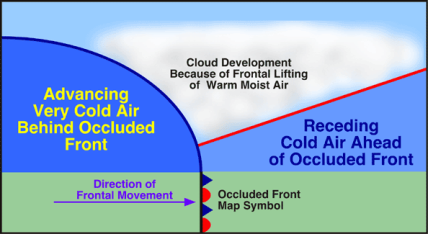 Cyclone:
A low pressure storm system that is characterized by rotating wind that moves towards the rising air of the central low pressure region. 
Usually lasts several days
Spins counterclockwise
Follows storm tracks or routes
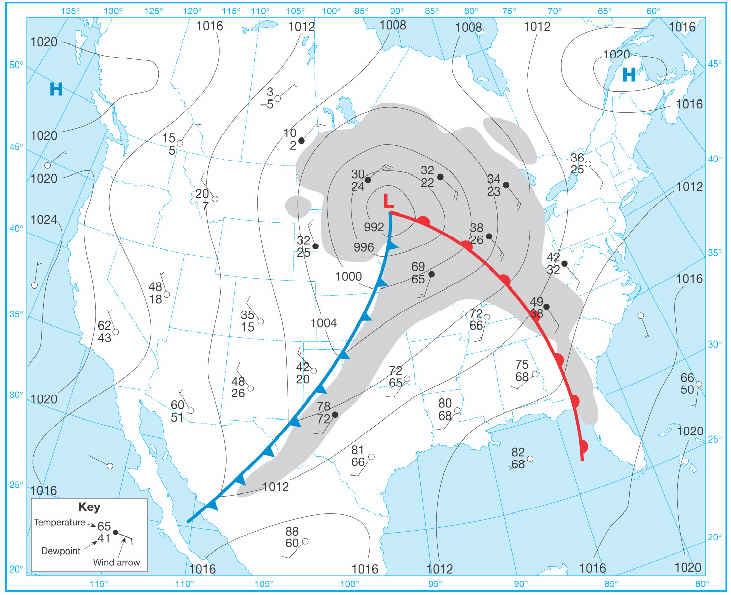 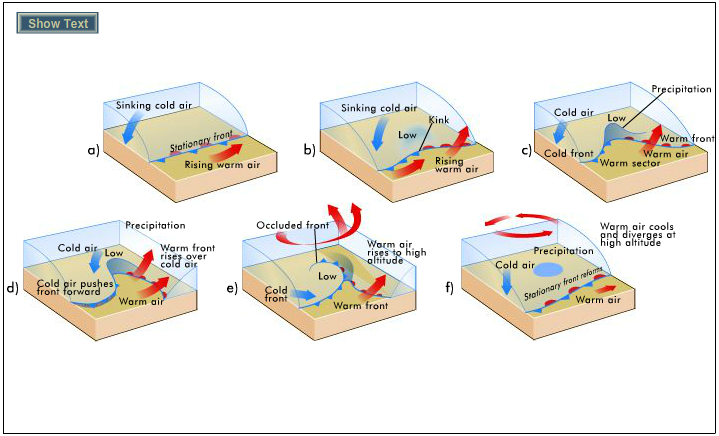 Anticyclones:
Flows outward from a center of high pressure in a clockwise motion; brings dry weather because of sinking air in middle does not promote cloud formation
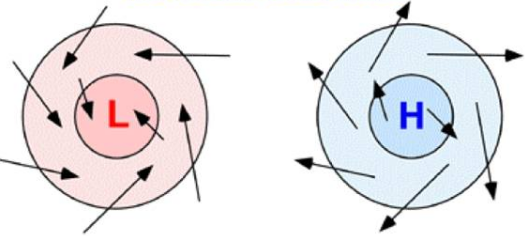 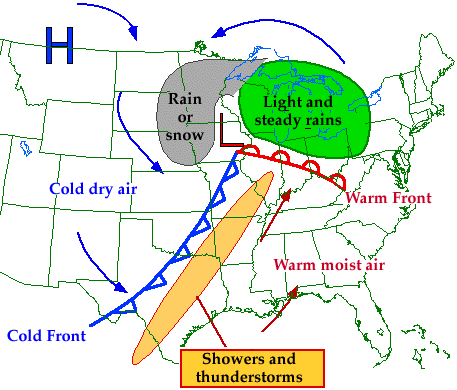 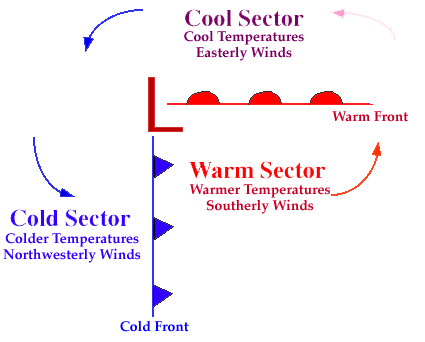